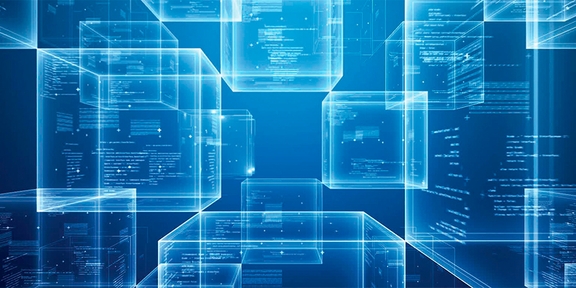 Цифровая экономика в Республике Мордовия
Рейтинг регионов по развитию информационного общества в РФ на 2017 год
13 место 
в Российской Федерации
3 место 
в Приволжском федеральном округе
Республика Мордовия
Государственное автономное учреждение  Республики Мордовия «Многофункциональный центр предоставления государственных и муниципальных услуг»
МФЦ республики  оказывает более 120 видов услуг
93  услуги переведены в электронный вид
70 государственных
23 муниципальных
99,6% граждан 
имеют возможность получать услуги по принципу «одного окна» по месту пребывания
Карта МФЦ Мордовии
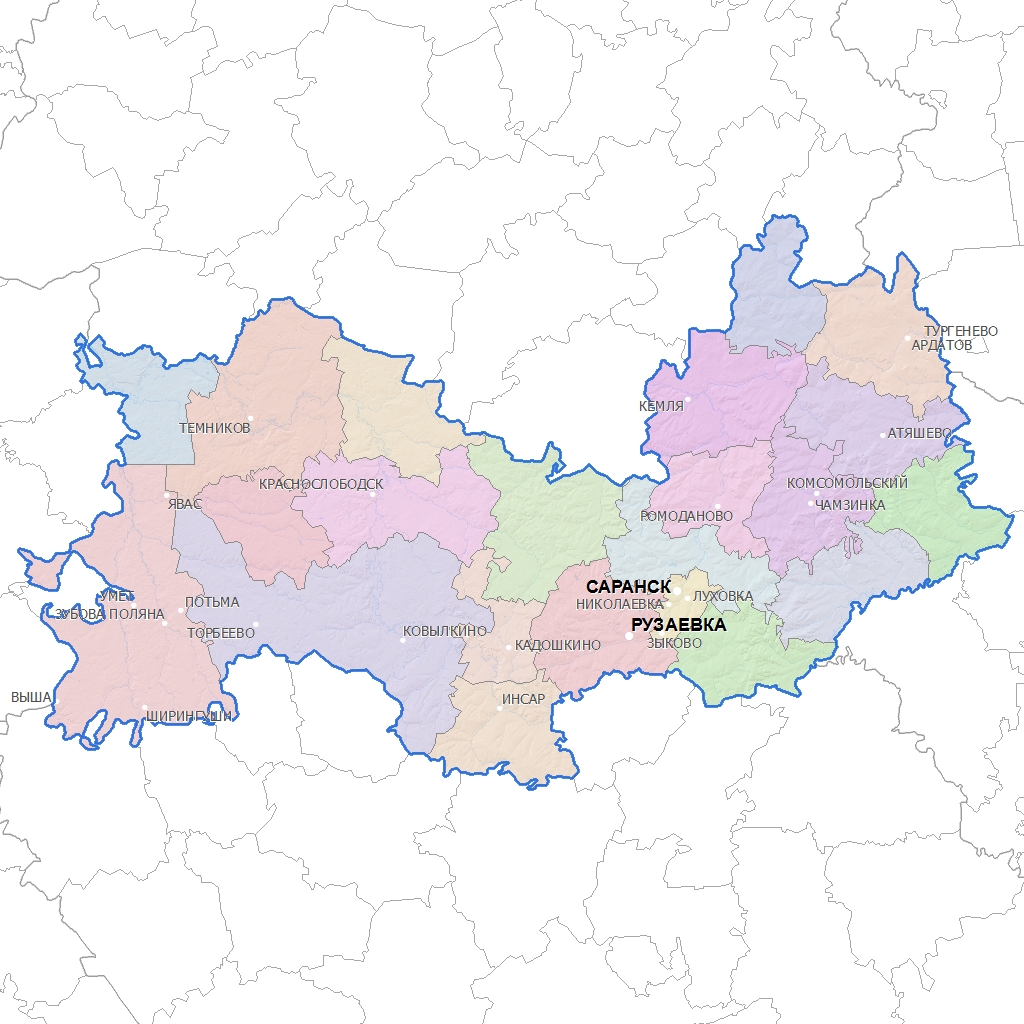 90 офисов                           в 67 муниципальных образованиях
Система межведомственного взаимодействия
300 окон
Интеллектуальный безопасный  регион
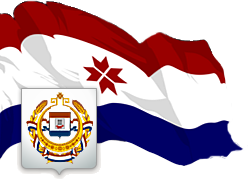 Фото-видеофиксация нарушений  ПДД
118 рубежей
Интеллектуальное наблюдение
120 рубежей
Основные итоги применения
Снижение ДТП
3,9%
Снижение травмированных в ДТП
8,9%
Снижение числа погибших
9,3%
В 2017 году
в доход бюджетов поступило 357 651 тыс. руб.
Система обеспечения вызова экстренных оперативных служб по единому номеру «112»
Информационная система  МВД
Дежурно-диспетчерская служба МЧС
Диспетчерская скорой медицинской помощи
Система экстренного реагирования при авариях «Эра-Глонасс»
Дежурно-диспетчерские службы экстренных оперативных служб
Объекты системы-112
единые дежурно-диспетчерские службы
дежурно-диспетчерские службы экстренных оперативных служб
центры обработки вызовов
оснащены автоматизированными рабочими местами и объединены в единое телекоммуникационное пространство
Единая социальная 
электронная карта жителя Республики Мордовия
медицинское приложение (электронный рецепт для льготников, электронный страховой полис, личный кабинет пациента, электронная запись на прием к врачу)
транспортное приложение (доступ к получению транспортных услуг, в т.ч. льготный проезд)
коммунальное приложение (информация и электронные платежи за ЖКУ)
социальное приложение (позволяет получать без непосредственного обращения в органы власти РМ информацию о предоставленных госуслугах)
образовательное приложение (контроль посещаемости образовательных организаций школьниками и студентами, информирование родителей об успеваемости учащихся, льготное питание школьников и студентов)
банковское приложение (возможности электронной платежной карты)
ветеринарное приложение (идентификации с/х (продуктивных) животных)
информационные сервисы
Доступ населения к  информационным и телекоммуникационным ресурсам
цифровое т/в,  широкополосный интернет, мобильная связь, цифровые сервисы Почты России, телемедицина, онлайн-образование
Эфирное цифровое телевидение и интернет
Устойчивое покрытие 3G
Мобильная сеть 4 поколения
Доступно
80% населения
более 70% районных центров
уровень обеспеченности домашних хозяйств в муниципальных образованиях  широкополосным доступом к сети Интернет 47,5 %
Инфраструктура подготовки кадров для цифровой экономики
Инфраструктура цифровой экономики                                     в Республике Мордовия
Технопарк-Мордовия
ФГБОУ ВО «МГУ им. Н.Н. Огарева»
Дата-центр
Центр проектирования инноваций
Мордовский государственный педагогический институт                          им. М.Е. Евсевьева
Бизнес-инкубатор «Молодежный»
Госуслуги в электронной форме
Система дуального образования СПО + предприятия с цифровыми технологиями производства
Электронный документооборот
Система «Интеллектуальный безопасный регион»
Цифровое телевидение
Лицей для одаренных детей
Широкополосный интернет,                             в т.ч. к объектам медицинской инфраструктуры
IT-школа
Дата-центр Республики Мордовия  -
 высший четвертый класс доступности и надежности
Спектр современных услуг Дата-центра
взаимодействие с удаленными дата-центрами и супер ЭВМ
гарантированное хранение информации
Размещено 69 информационных систем, ресурсов и объектов информационно-коммуникационной инфраструктуры
удаленное коллективное проектирование
облачные вычисления и виртуализация
многосторонняя видеоконференцсвязь
трансляция видеосигнала в Интернет
хостинг информационных систем
техническая поддержка
студия IP-телевидения
сети IP-телефонии
сall-center
Спасибо за внимание!